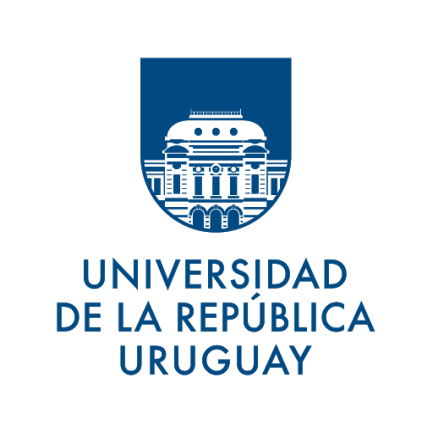 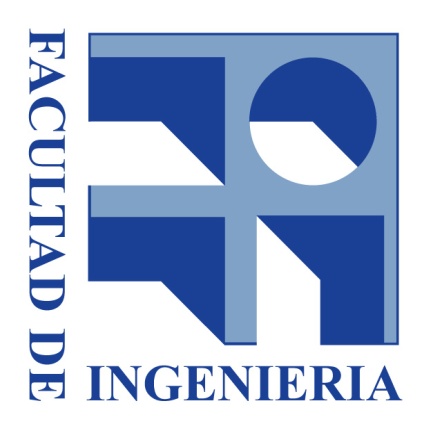 Long-Term Planning and Characterization of Latin American Electrical Systems based on their Resources
Authors: Lorena Di Chiara (lorenadichiara@gmail.com)
   Gonzalo Casaravilla (gcp@fing.edu.uy)
                       Ruben Chaer (rchaer@fing.edu.uy)
June 2021
Objective
Determine the long-term optimal generation expansion of a power systems considering: hydroelectric integration and storage capacity (reservoir), variability of flows, wind and irradiance similar to Latin American countries, as well as, fossil fuel price, installation costs and operation and maintenance costs of different technologies.
Hydroelectric Generation in Latin America
In 2019, hydroelectric generation in Latin America  represented approximately 50% of the electricity demand. 
Most Latin American countries flows are influenced by the climatological phenomena El Niño / La Niña (pseudo-cycles from 5 to 8 years). 
Extreme situations may cause severe droughts or floods.
General Assumptions
Latin America is divided in 3 regions:
Central America
Southern Cone (includes Argentina, Uruguay and Rio Grande do Sul)
Andean Region 
12 scenarios hydroelectric installed capacity and storage:
Installed capacity: 60%, 40% and 20% of peak demand
Storage capacity (reservoir): Few hours, 1 week, 12 weeks and 52 weeks
3 Fossil fuel prices scenarios:
Low Price: Availability of sufficient native Natural Gas (NG) (Andean Region)
Medium Price: LNG and NG import (3 regions)
High Price: Oil (Southern Cone, Central America)
Hydroelectric resource modeling
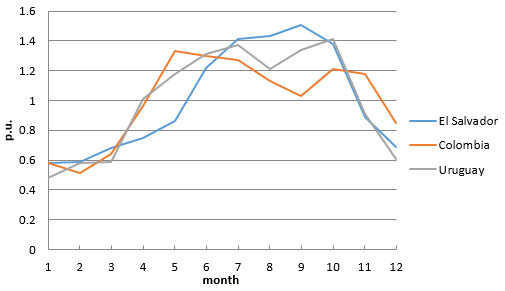 Source: XM Colombia, UT El Salvador, 80 years historical flow Uruguay.
Source: SieLAC - OLADE
Hydro modeling: 
Similarities in Annual FC in the three regions.
Average 55% and extreme values 40% and 70%.
Wind resource modeling
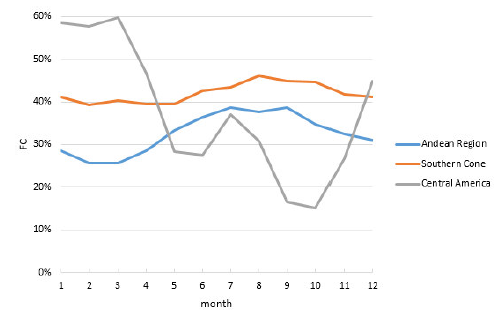 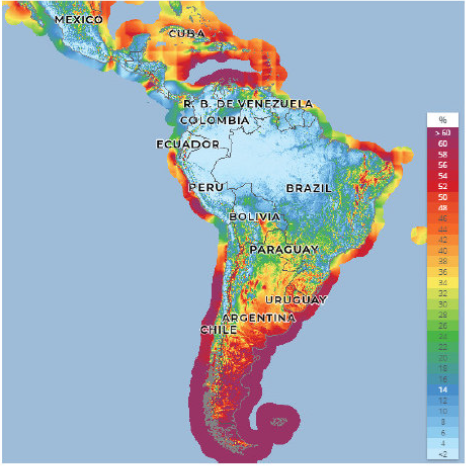 Annual FC:
	Southern Cone: 42%
	Andean Region: 32.5%
	Central America: 37.5%
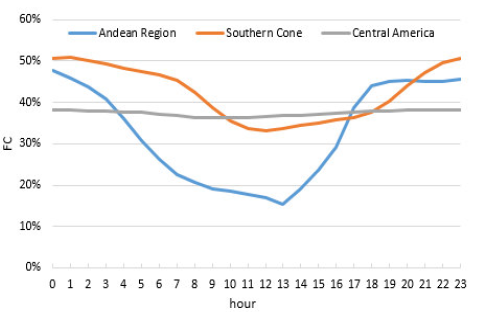 Global Wind Atlas – 100 meters height
Solar resource modeling
Annual FC: 
Southern Cone: 20%
Andean Region: 25%, 20%
Central America: 21.5%
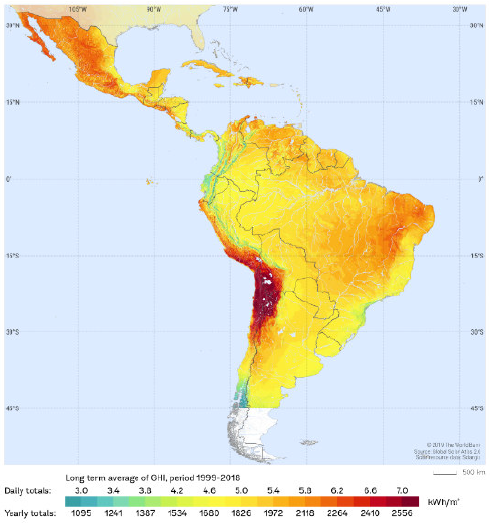 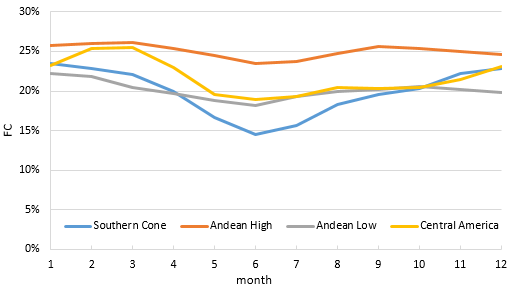 Global Solar Atlas
Candidate plants modeling
Turbines can operate for very short-time periods while combined cycles must be on / off some hours (at least 1 day in this study)
Planning Model
One of the most suitable models to carry out power systems planning studies with a high share of hydroelectric and non-conventional renewable energy (NCRE) integration is the stochastic model SimSEE (Simulation of Electric Power Systems) with the Generation Investment Planning Module (PIG-OddFace) used in Uruguay. 
SimSEE is the power system planning tool used by OLADE.
System modeling
Electrical system: Modeled as a single node. 
Demand: Hourly data adjusted to 10.000 GWh/year (peak demand around 1.900 MW)
Daily time step (24 hours) with 4 division (1, 4, 13, 6 hours)
Wind, solar and hydro resources are modelled using stochastics models (CEGH).
Discount rate 10%
Costs/Prices: 2020 constant dollars. 
Taxes are not considered.
Results
Medium and High fossil fuels prices  High share of NCRE, specially in systems with 20% hydroelectric capacity. 
Increase in fossil fuel prices  Increases the share of NCRE. 
Same hydroelectric installed capacity, storage capacity increases  Integration of NCRE increases.  
Low fuel prices (3 USD/MBTU): Only thermal expansion. 
Low fossil fuel price increases 1 USD/MBTU  NCRE are competitive options. 
Systems with little storage capacity  Daily evolution of wind and PV generation has a more important role.
Results
Conclusions
Except in scenarios with low fossil fuel prices, wind and solar PV are competitive generation expansion options.
Wind and PV generation expansion varies along Latin American countries. Depends mainly on fossil fuel prices, hydroelectric and storage capacity, flows, solar and wind resources. 
Southern Cone: Wind energy is the predominant expansion option.
Chile: Solar PV is the predominant option. 
Central America countries: Share of wind a PV capacity is similar. 
Important: This is an energy study. It is necessary to carry out a flexibility and stability study, specially in systems with 20% hydroelectric capacity.
Thank you for your attention.




lorenadichiara@gmail.com